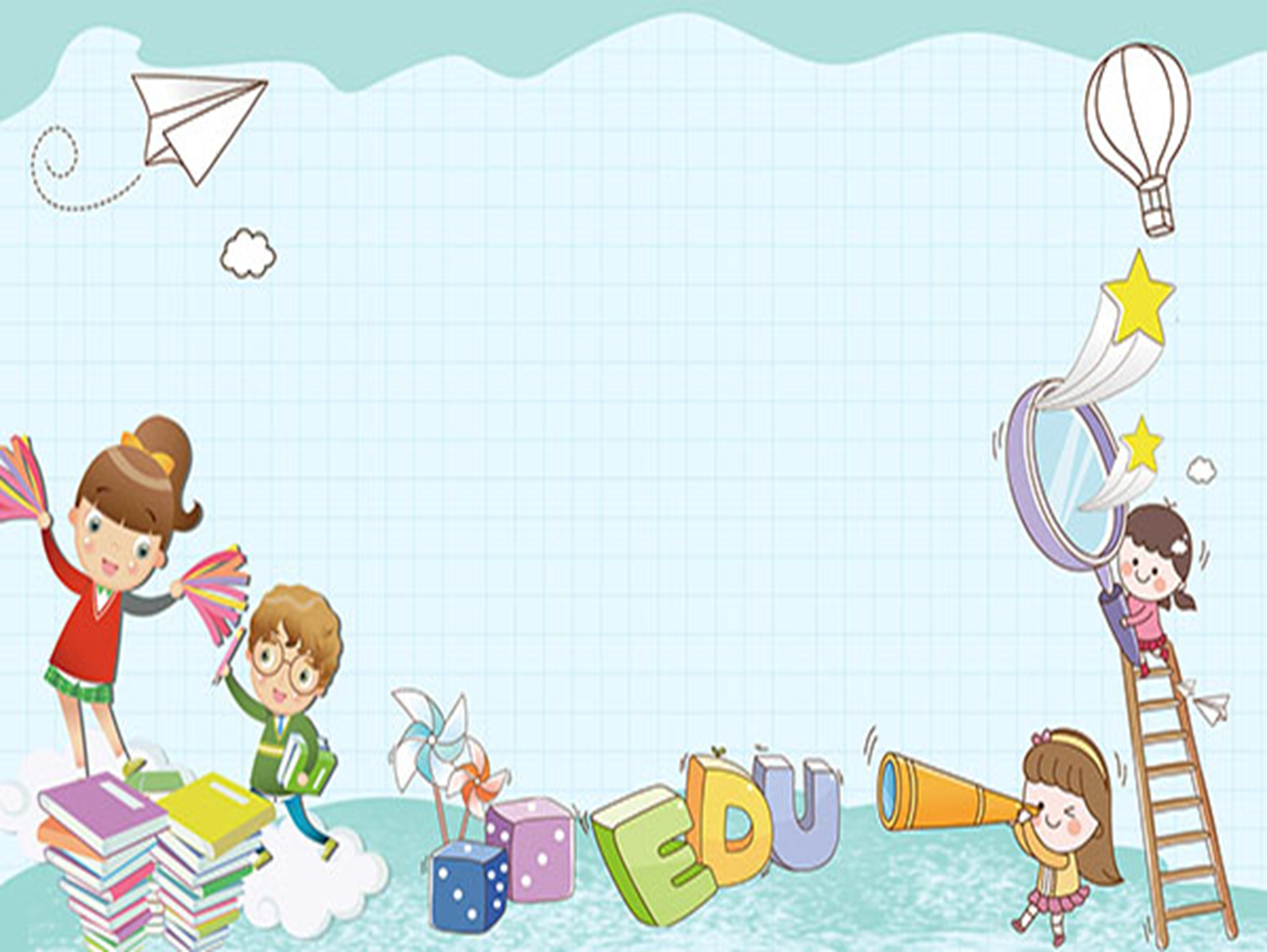 Bài Giảng Điện Tử
Trường mầm non HOA HỒNG
Lĩnh vực: Phát triển thẩm mỹ
Đề tài: Dạy hát: Em tập lái ô tô
Lứa tuổi: nhóm
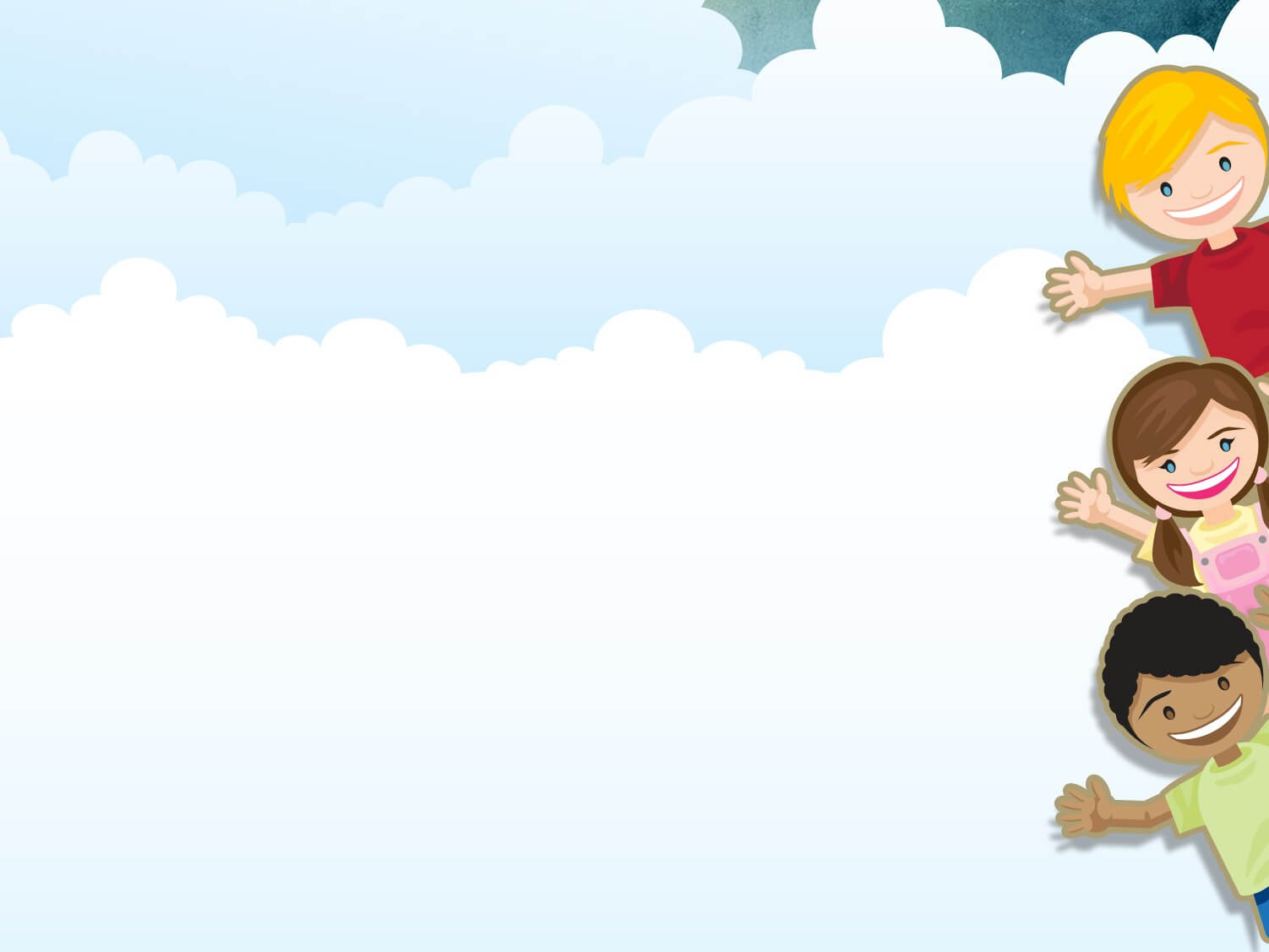 I.Mục đích yêu cầu.

Kiến thức : 
-Trẻ nhớ tên bài hát: Em tập lái ô tô
-Hiểu nội dung bài hát: Bé tập lái ô tô sau này lớn lai xe đón cô
-Trẻ biết hát bài hát “ Em tập lái ô tô” cùng cô
-Trẻ hát đúng giai điệu,lời ca bài hát.

b. Kĩ năng: 
- Trẻ có kĩ năng hát theo cô từ đầu đến cuối bài hát.
Phát triển khả năng cảm thụ âm nhạc cho trẻ

c.Thái độ. 
- Giáo dục trẻ khi ngồi trên xe ô tô cần ngồi ngay ngắn.
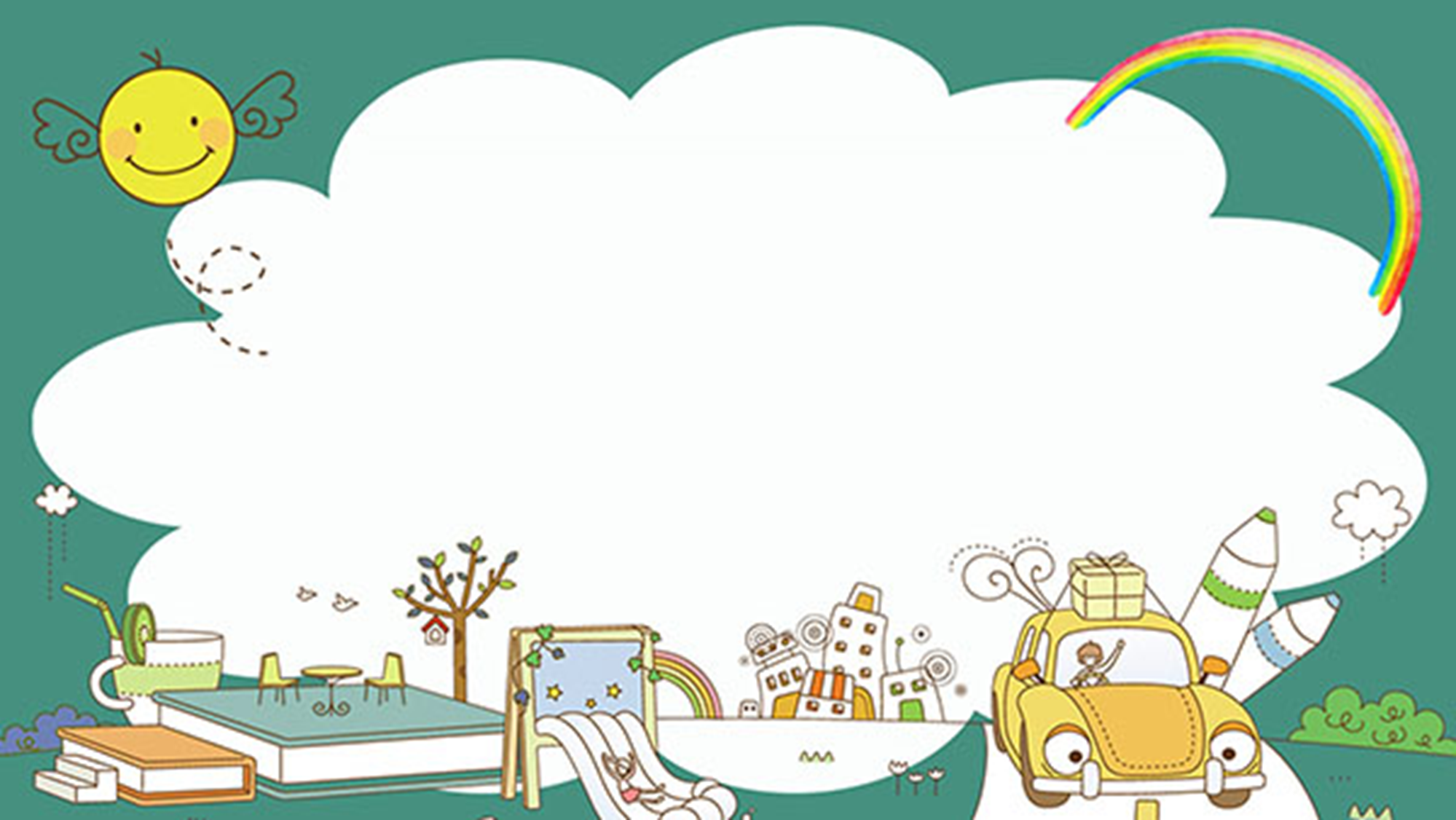 Trò chuyện về 
“ nghề dịch vụ ”
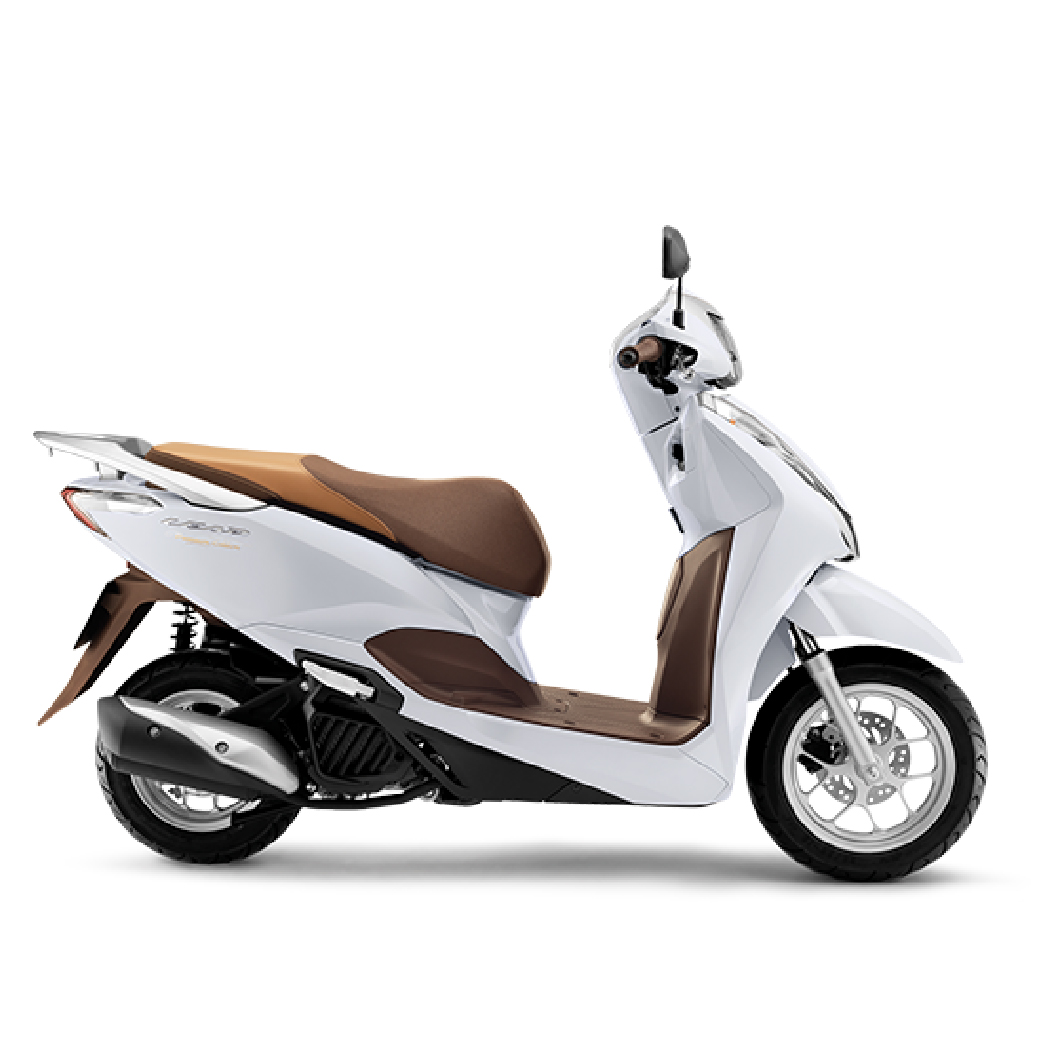 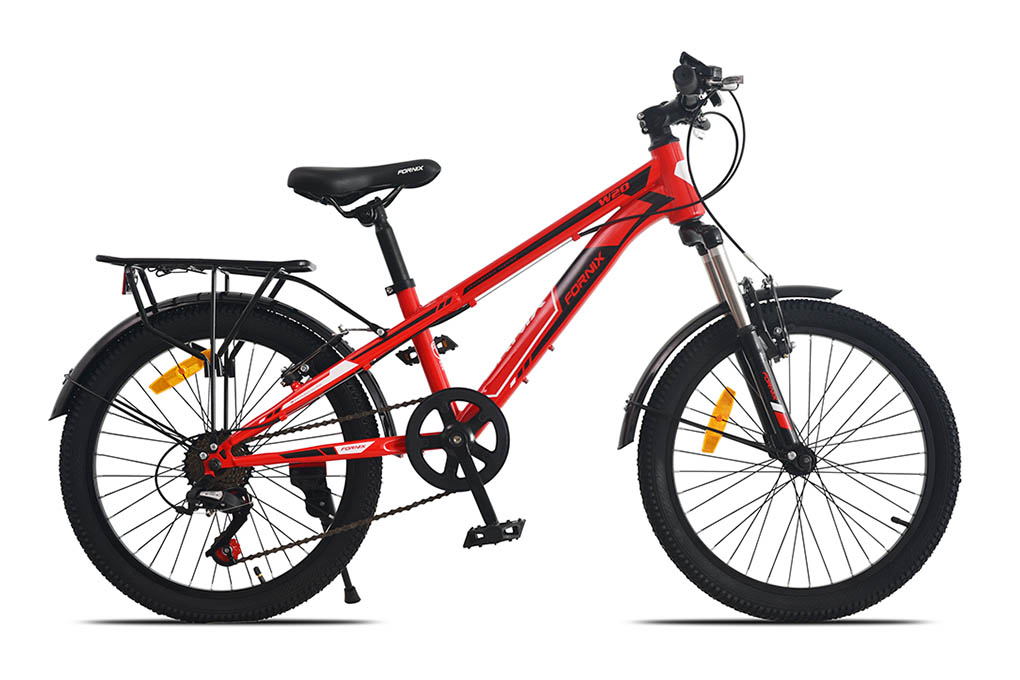 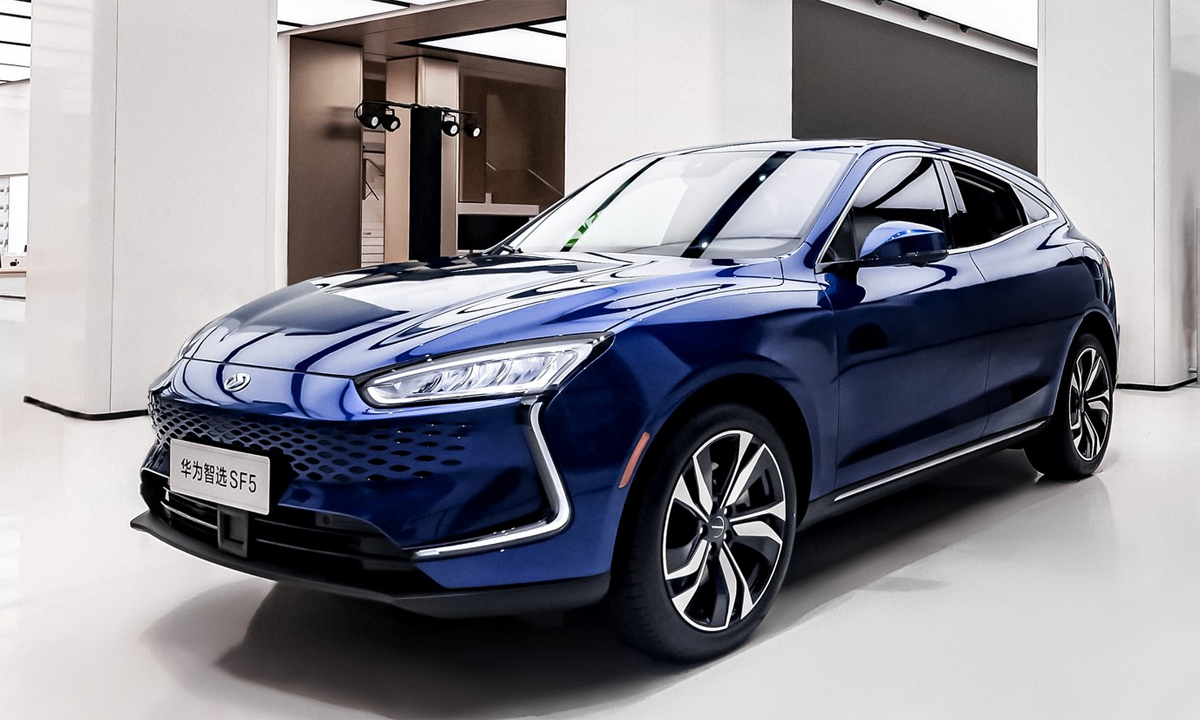 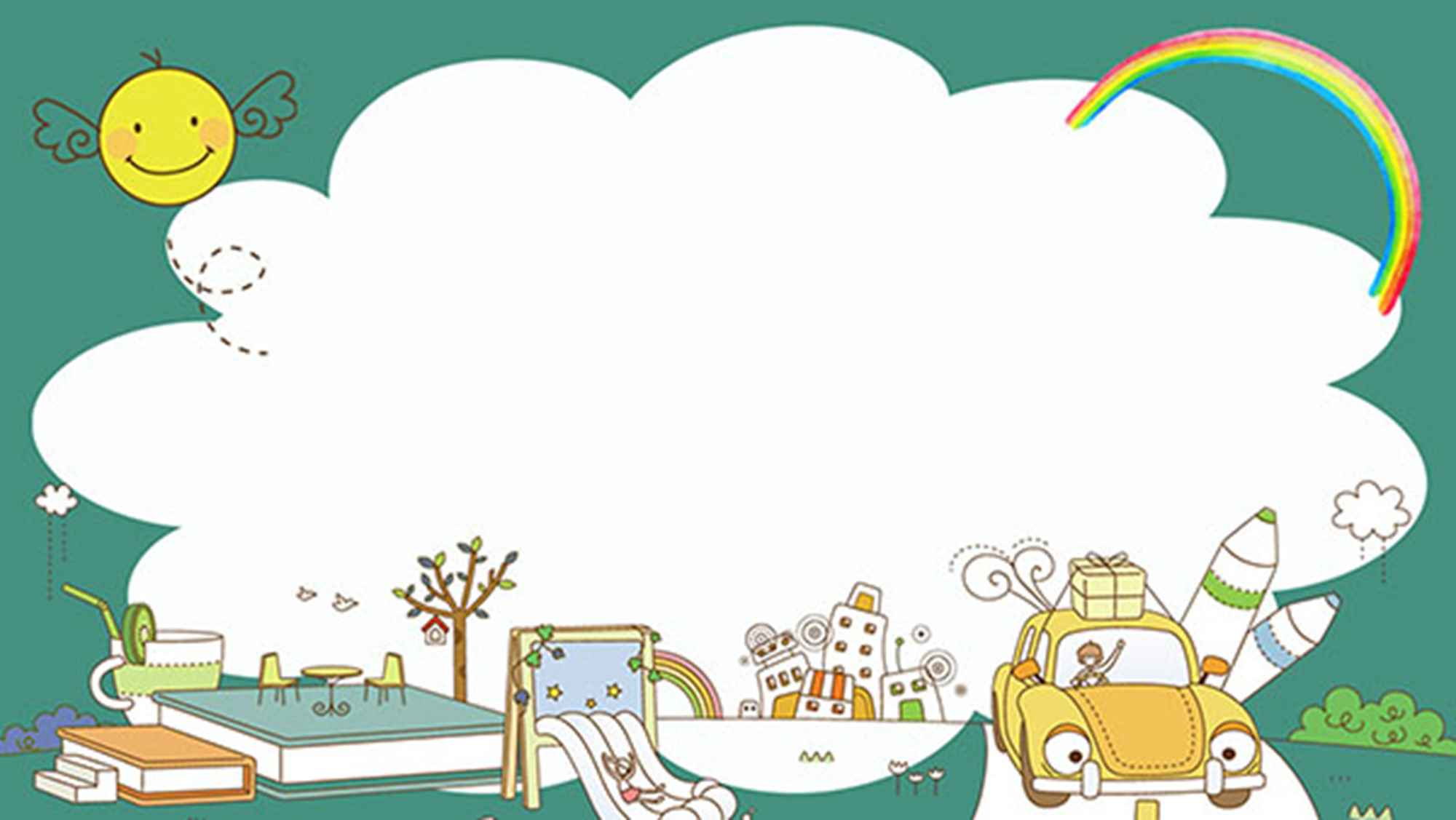 Dạy hát:
Em tập lái ô tô
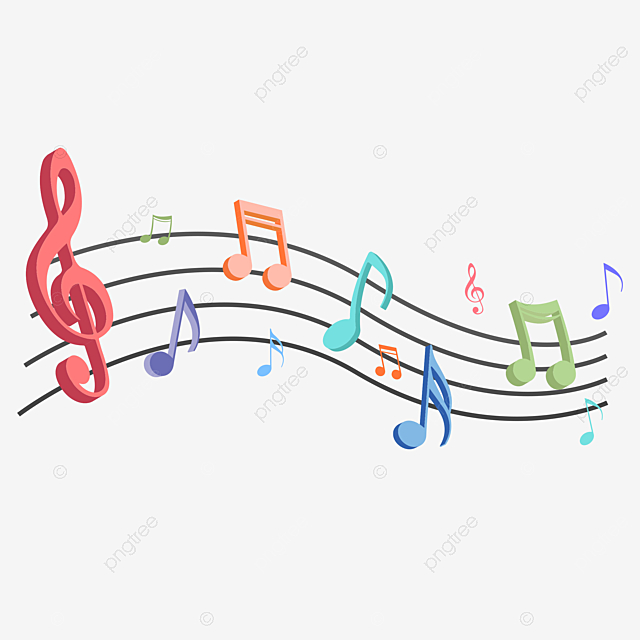 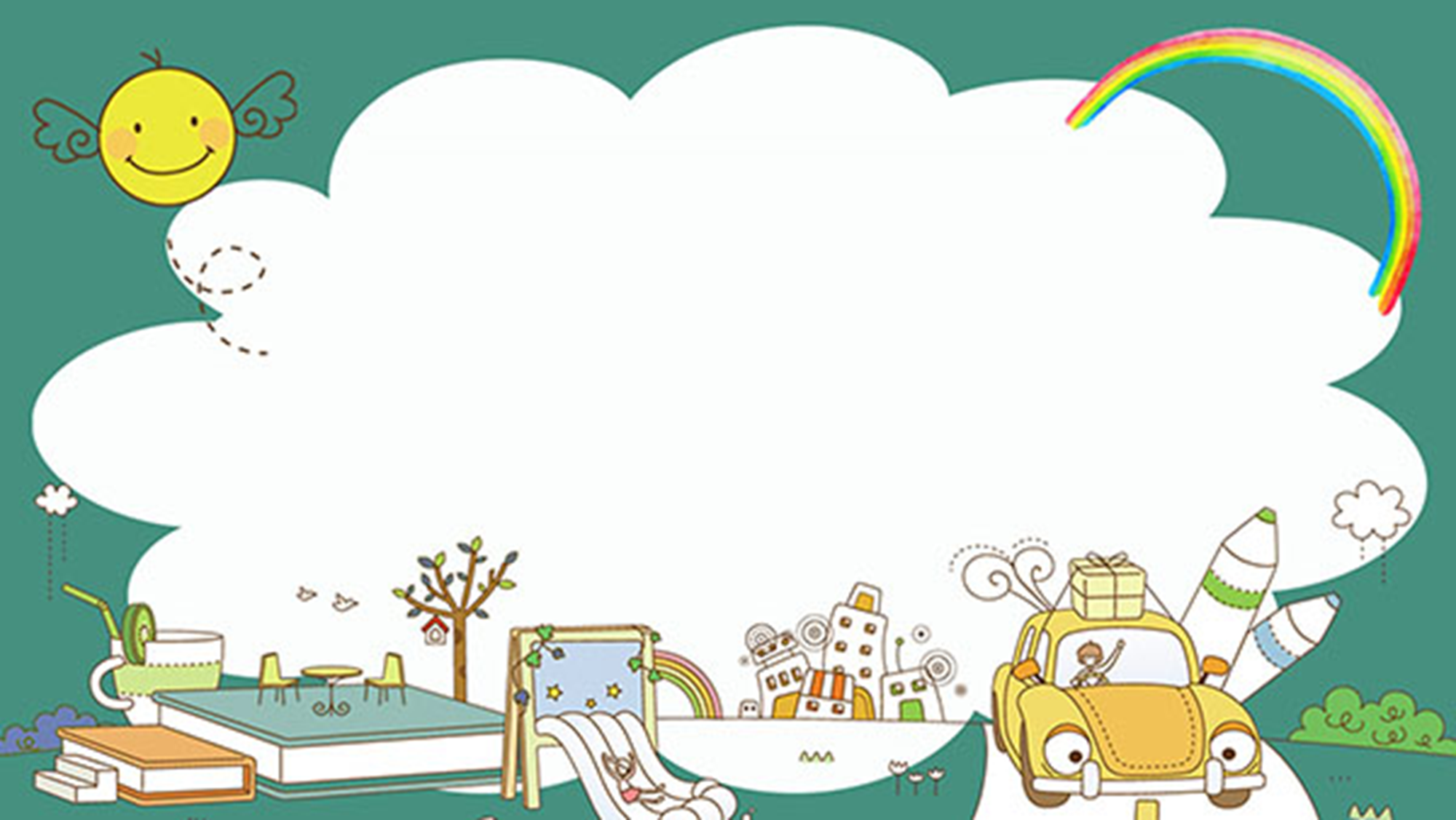 Trẻ biểu diễn
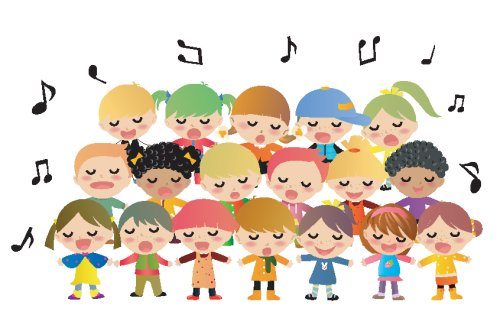 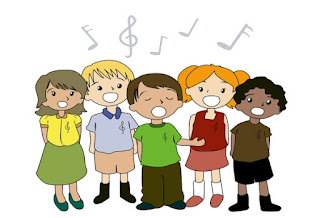 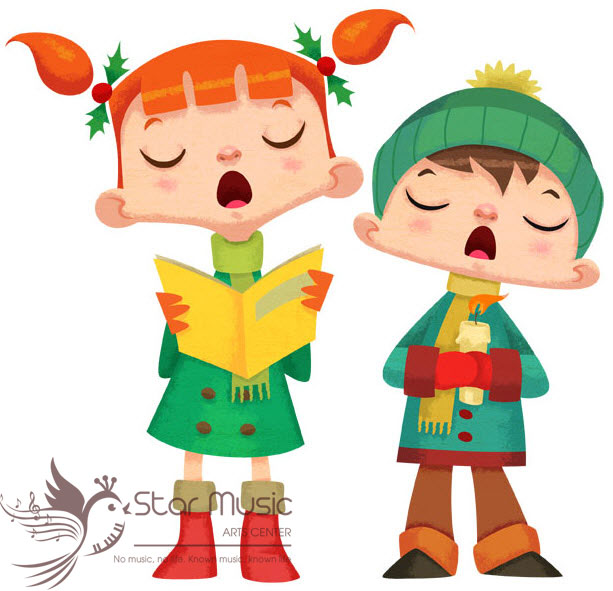 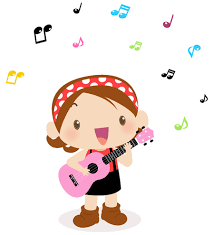 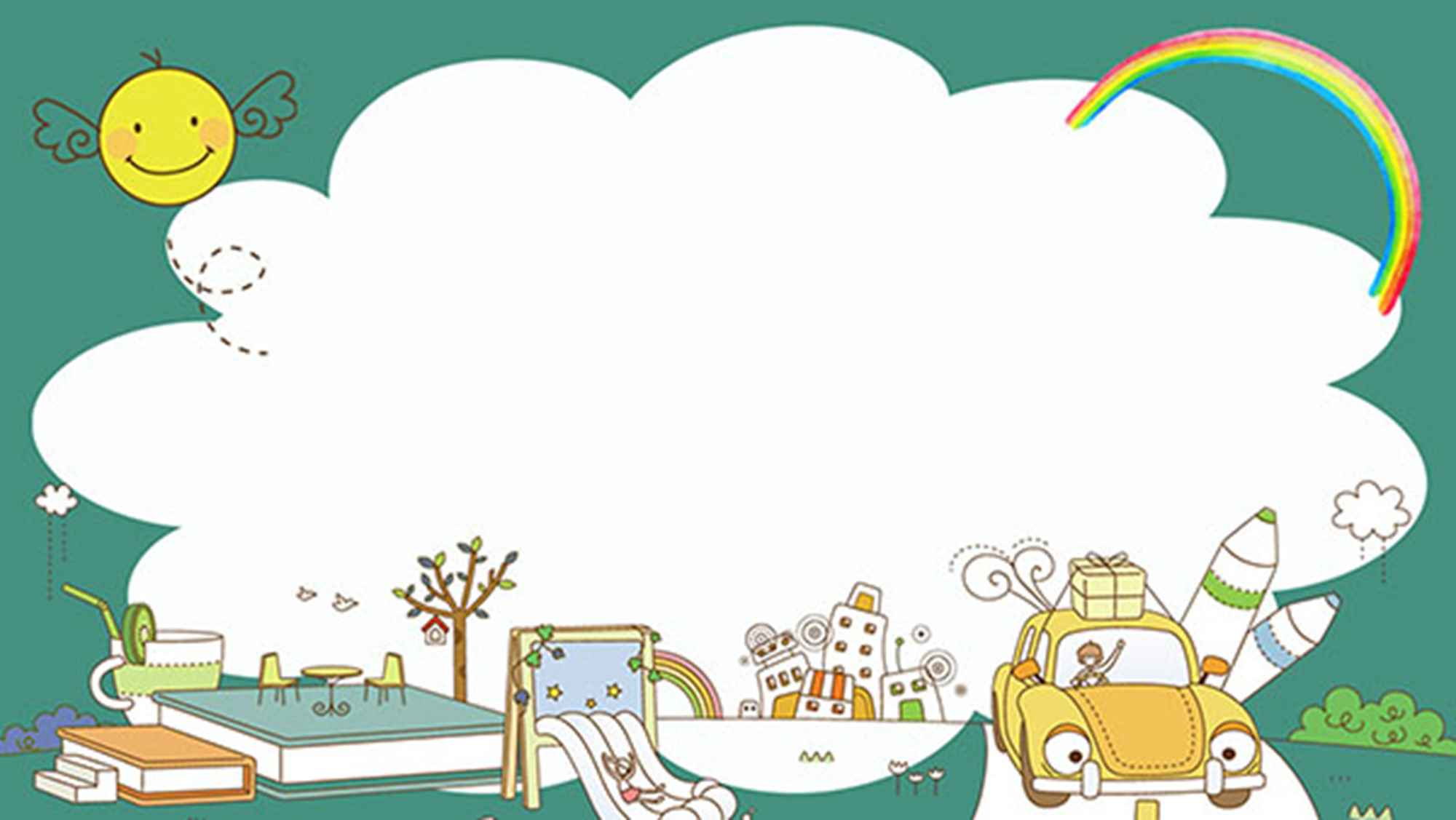 Nghe hát:
Em đi qua ngã tư đường phố
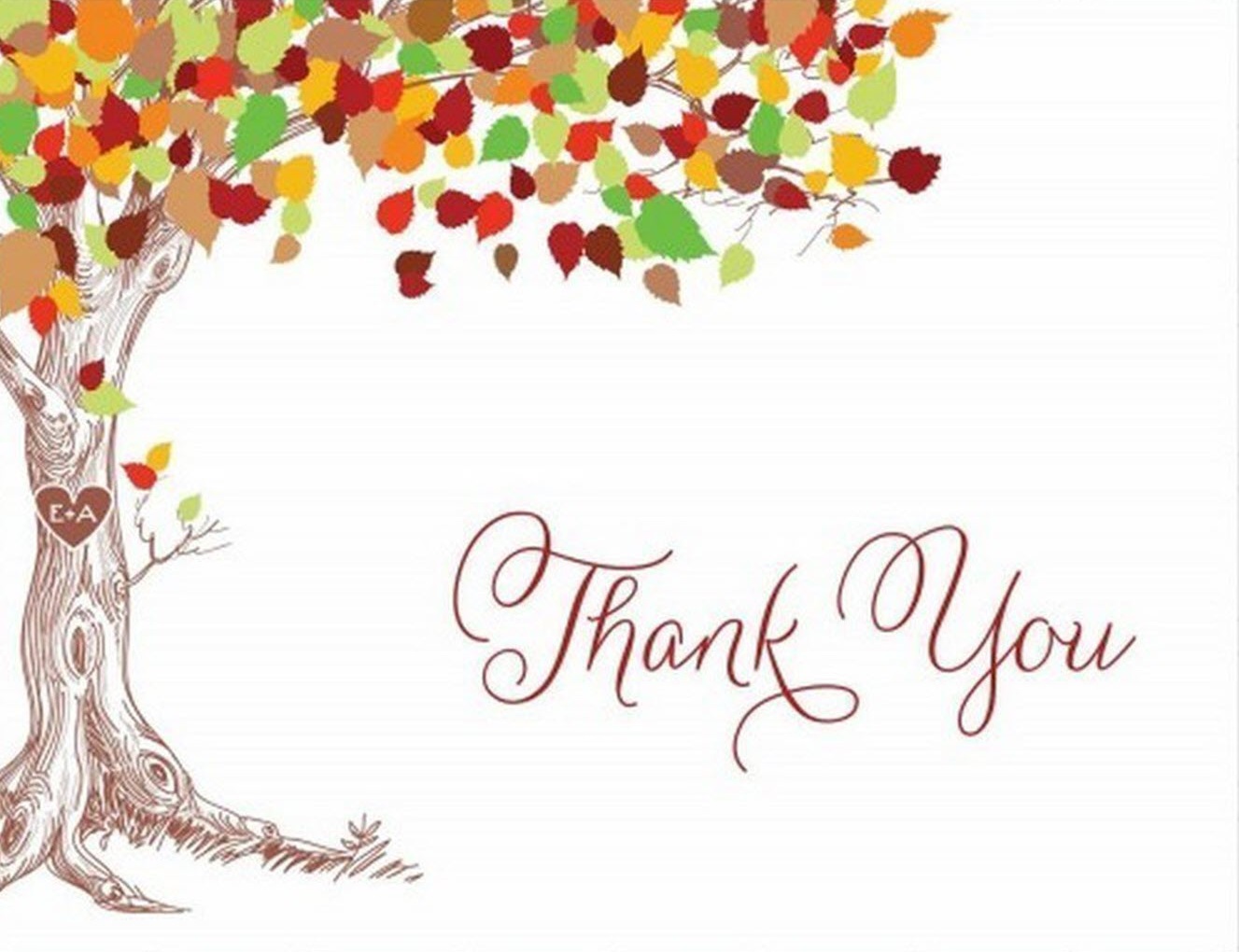